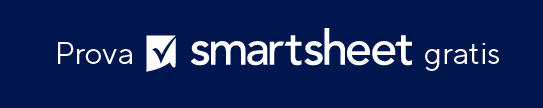 OGGI
MILESTONE 1 • 00/00

Titolo / Descrizione
MILESTONE 2 • 00/00

Titolo / Descrizione
MILESTONE 3 • 00/00

Titolo / Descrizione
MILESTONE 4 • 00/00

Titolo / Descrizione
MILESTONE 5 • 00/00

Titolo / Descrizione
Attività 1: 00/00 • 0 GIORNI
Attività 2: 00/00 • 0 GIORNI
Attività 3: 00/00 • 0 GIORNI
Attività 4: 00/00 • 0 GIORNI
Attività 5: 00/00 • 0 GIORNI
Attività 6: 00/00 • 0 GIORNI
TIMELINE DI PIANIFICAZIONE DI EVENTI